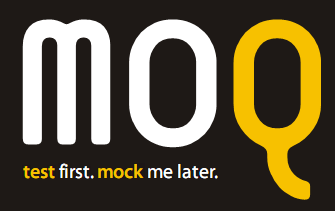 MOQ
/ma:k/ oder /ma:k ju:/
23.10.2010	Gerhard.Schlemm@comma-soft.com	https://www.xing.com/profile/Gerhard_Schlemm
Agenda
Was ist MOQ?
Exkurs Test-Basics
MOQ
Beispiel
Features
Grenzen
Fazit
"The simplest mocking library for .NET 3.5 and Silverlight with deep C# 3.0 integration."
Was ist MOQ?
Mocking-Bibliothek für .NET 
Konzipiert auf Basis von .NET 3.5 / C# 3.0
Expression Trees
Lambdas
Generics
[Altlastenfrei!]
API im Stil eines Fluent Interface gehalten
Intellisense-friendly
Was ist MOQ?
Verfügbar für .NET-Framework 3.5 / Silverlight
aktuelle MOQ Version 3.1
Unterliegt der "neuen" BSD Lizenz 

Details
Entwicklung seit Q4 2007
Hosting des Code bei Google
18.000 Downloads der aktuellen Version
Nicht für .NET Compact Framework verfügbar
Was ist MOQ?
Value Propositions
Hohe Produktivität
Typsicherheit
Stabilität gegenüber Refactorings
Einfach zu erlernen
< 10 Objektklassen in der Bibliothek
Unit Test Basics
Zu testendes Primärobjekt: "System under Test"
Im Rahmen eines Testszenariosinteragiert das "System under Test" mit einemoder mehreren Kollaborateuren
Kollaborateur
Kollaborateur
"Systemunder Test"
Kollaborateur
Kollaborateur
Test-Ansätze
Generelle Fragestellungen für Tests
KollaborationIn welcher Form wird die Kollaborationspezifiziert beziehungsweise realisiert?
VerifikationWie wird geprüft, ob der Test erfolgreich war?
Test-Ansätze (Kurzversion)
Wie wird geprüft, ob der Test erfolgreich war?
State Verification
Zustand der Kollaborateure prüfen
Behavior Verification
Auch bekannt als Interaction Testing
Haben "System under Test" und Kollaborateur(e)wie erwartet miteinander interagiert?
[Beispiel E-Mail-Dienst als Kollaborateur]

Wofür ist MOQ geeignet?
Nach dem Beispiel mehr!
Test-Ansätze (Langversion)
Martin Fowler unterscheidet anhand dieser Fragestellungen zwei Ansätze
Classicist  / State Verification
Mockist / Behavior Verification
Test-Ansätze (Langversion)
"Classicist / State Verification"
KollaborationVerwende im Test produktive Implementierungen, oder Stubs (insbesondere für TDD; Definition Stubs siehe Fowler)
Verifikation: State VerificationZustand des "System under Test" prüfen.Ebenso den Zustand der Kollaborateure
Test-Ansätze (Langversion)
"Mockist / Behavior Verification"
KollaborationVerwende Mock-Kollaborateure mit einem Verhalten, das im Kontext des Testszenarios von ihnen erwartet wird
Verifikation: Behavior VerificationZustand des "System under Test" prüfen.Außerdem: Wurden das erwartete Kollaborations-Verhalten im Test tatsächlich abgerufen?
Test-Ansätze (Langversion)
Pragmatismus ist gefragt: situativ den richtigen Ansatz wählen
Alles sollte möglich sein: Testen mit realen Implementierungen,Stubs oder Mocks für Kollaborateure
Beeinflußt die Entscheidung State / Behavior Verification bei Test Driven Development (TDD) das Design?
Classicist entwickelt den Test mit Fokus auf das Ergebnis
Mockist entwickelt den Test mit Fokus auf die Interaktion
Worauf sollte man den Fokus setzen?
Behavior Verification bindet an eine konkrete Implementierung. Ändert sich diese später, so sind die Anpassungen in den Tests i.d.R. komplexer als bei State Verification
Häufig eine Frage des Geschmacks
Team berücksichtigen: Konventionen?

Wofür ist MOQ geeignet?
Später mehr!
Definition Mock
Definition Mock“[Mocks are] objects pre-programmed with expectations which form a specification of the calls they are expected to receive.”

Zitiert aus Fowler: "Mocks Aren't Stubs"
Weitere Ressourcen zu Mocks, Stubs etc siehe Ende des Vortrags
Definition Mock
“[Mocks are] objects pre-programmed with expectations which form a specification of the calls they are expected to receive.”
Mock-Objekte sind programmatisch darauf vorbereitet, mit dem "System under Test" auf bestimmte Weise zu interagieren.
Definition Mock
“[Mocks are] objects pre-programmed with expectations which form a specification of the calls they are expected to receive.”
Die erwarteten Interaktionen werden Expectations genannt. Die programmatische Vorbereitung des Objekts besteht u.a. der aus Formulierung solcher Expectations
Definition Mock
“[Mocks are] objects pre-programmed with expectations which form a specification of the calls they are expected to receive.”
Die Expectations spezifizieren den gewünschten Ablauf der Kommunikation zwischen "System under Test" und Kollaborateur
Behavior Verification: Wird der Ablauf nicht eingehalten, so schlägt der Test fehl. Der Zustand des Kollaborateurs ist irrelevant.
Beispiel
"System under Test"
Kollaborateur
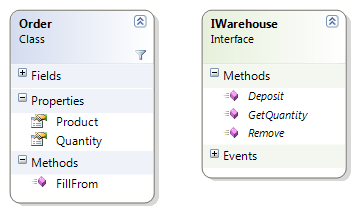 Beispiel
Fowler-Szenario: Order und Warehouse
"System Under Test" ist eine Order
Kollaborateur: Warehouse (IWarehouse)
Test Case
Order kann aus dem Bestand eines Warehousegefüllt werden (FillFrom)
Beispiel
Testphasen
// arrange (setup)
	// arrange data
	// arrange expectations
// act (excercise)
// assert (verify)
	// assert expectations
	// assert state of system under test
Beispiel
Allgemein bekannte Testelemente
Beispiel
Expectation
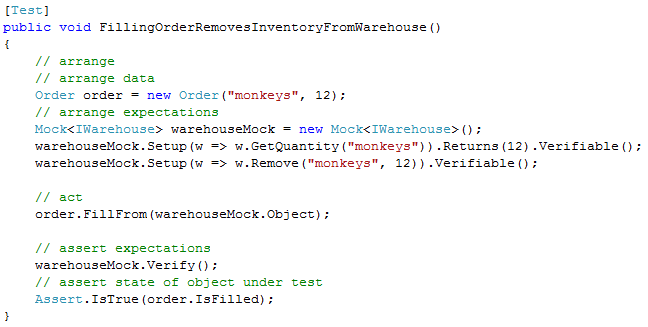 Reaction(s)
Verification
Features
Testphasen
// arrange (setup)
	// arrange data
	// arrange expectations
// act (excercise)
// assert (verify)
	// assert expectations
	// assert state of system under test
// arrange expectations
Mocks für Kollaborateure erzeugen
Mocks konfigurieren
Schema: Welcher Aufruf wird erwartet?Und was soll dann passieren?
Expectation spezifizieren
Reaction(s) spezifizieren
// arrange expectations
Expectation
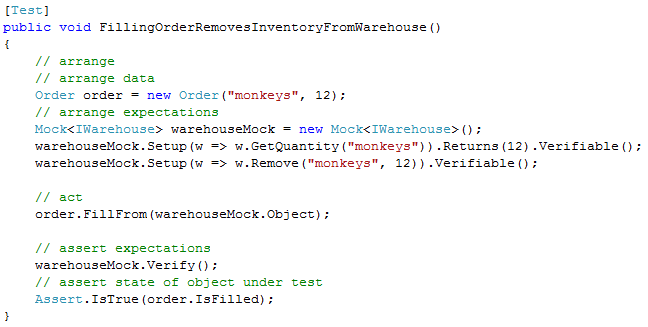 Reaction(s)
// arrange expectations
Spezifikation Expectation
Zugriff auf Properties (get|set)
SetupGet, SetupSet
Aufruf von Methoden undZugriff auf Indexer (get|set)
Setup
// arrange expectations
Spezifikation Expectation Setup
Parameter spezifieren
Werte direkt angeben
Wertebereich angeben (T ist der Parametertyp)
It.IsAny<T>()
It.IsInRange<T>(T, T, Range)
It.IsRegex(string, RegexOption)
It.Is<T>(Expression<Func<T, bool>>)
// arrange expectations
Parameter mit und ohne It spezifizieren
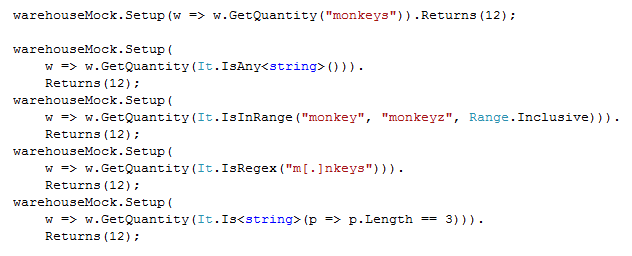 // arrange expectations
Spezifikation Reaktion (Eselsbrücke: "Verben")
Returns – Wert zurückgeben
Throws – Exception werfen
Raises – Event auslösen

Callback – Benutzerdefinierten Code ausführen
// arrange expectations
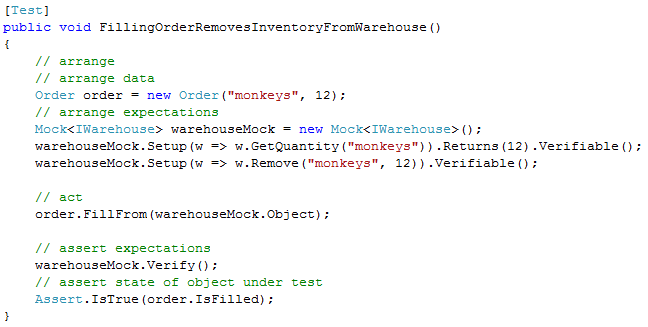 Reaction(s)
// arrange expectations
Spezifikation Reaktion (Verben)
In Verben kann auf die Werte der Parameterzugegriffen werden



Verben sind kombinierbar
Parameterfür Remove
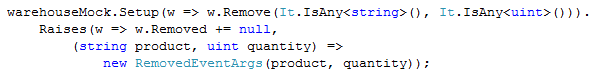 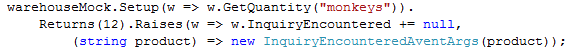 // act
Wie üblich Aktionen auf"System under Test" ausführen
Zusätzlich ggf. Events manuell auf Kollaborateuren auslösen, die dann vom "System under Test" aufgefangen werden
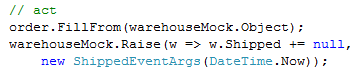 // assert
State des "System under Test" prüfen
Behavior Verification: Stattgefundene Kollaboration zwischen "System under Test" und Mocks prüfen
// assert
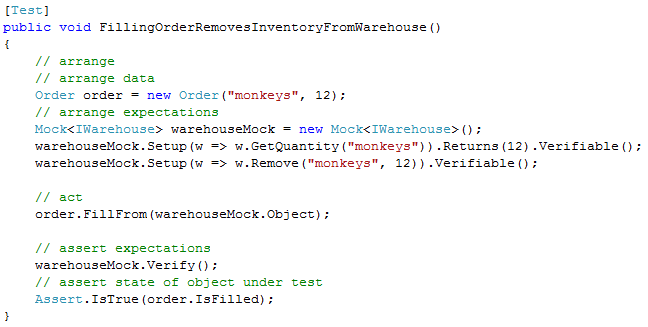 Verificationdeklarieren
Verification des Mock prüfen
Zustanddes "System under Test"
prüfen
// assert
Andere Variante als im Beispiel:
Verifikation pro Expectation assert festlegen und direkt sicherstellen
Dabei Expectations ggf. redundant spezifiziert(in arrange mit Rekation und assert mit Verifikationsart)




Mächtigere Variante bezüglich der Verifikationsart
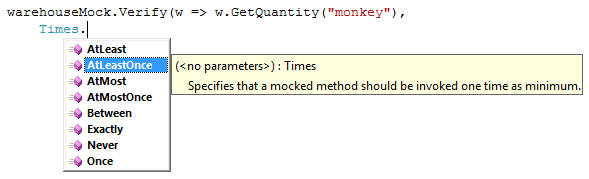 // assert
Prüfung der Expectations bezüglichihrer "Abrufung" während der act-Phase
Wurde die Expectation überhaupt abgerufen?
Wie häufig wurde sie abgerufen?
Wurden Interaktionen mit dem Mock versucht,die nicht über Expectations abgedeckt sind?
Man sieht: Verschiedene Verifikationsarten!
// assert
Anforderung: Sicherstellen, daß etwas  (Expectation) NICHT aufgerufen wurde
Soll spezifiziert werden, daß außerhalb der Expectations nicht auf andere Art mit dem Mock interagiert wurde, dann Mock im Modus Strict betreiben
Prüfung, daß einzelne Expectations nicht abgerufen werden, ist ebenfalls möglich
// assert
Kollaboration, die zwar stattfinden muß, für den Test aber völlig irrelevant ist
Beispiel: das "System under Test" benötigt eine Komponente zum Logging. Logging soll aber nicht getestet werden
Der Mock soll sich dann so verhalten, daß möglichst keine Fehler auftreten und die Funktion des "System under Test" nicht beeinträchtigt wird
MOQ bietet mit MockBehavior=Loose und DefaultValue=Mock hier gute Möglichkeiten
Rückblick
Formulieren von Expectations mit entsprechendem Verhalten für einen Mock-Kollaborateur
Validierung der Kommunikation zwischen "System under Test" und Mock-Kollaborateur
Grenzen
Grenzen bezüglich
Expectations
Behavior Verification
Mocks für Klassen
Allgemeines
Grenzen
Expectations
ref-Parameter sehr rudimentär unterstützt
Attach/Detach an Event des Mock fehlt
Unschön: Die zuletzt deklarierte,zutreffende Expectation gewinnt
Kann auch als Feature verkauft werden
Grenzen
Expectations
Weitere Einschränkungen nur für Klassen-Mocks:
Keine Expectations auf Felder erlaubt
Keine Expectations auf nicht-virtuelleProperties und Methoden
Expectations für "protected virtual" möglich, aber unschön (da nicht nicht refactoring-friendly)
Grenzen
Behavior Verification 
Reihenfolge, in der Expectations abgerufen werden, kann nicht sichergestellt werden
Design-Entscheidung, siehe hierKurzversion: Reihenfolge ist ein  für den Test häufig irrelevantes Implementierungsdetail
Grenzen
Mocks für Klassen (statt Interfaces)
Theoretisch möglich, aber mit starken Einschränkungen
Statische Members können nicht gemockt werden
Versiegelte Klassen können nicht gemockt werden
Hinweis: Klassen dürfen abstrakt sein!
Grenzen
Allgemeines
Kaum Möglichkeiten zur Erweiterung
Rekursiven Mocks nicht konsequentzu Ende gedacht
Fehlende Unterstützung durch MockFactory(siehe Anhang)
Rückblick Unit Test Basics
Einordnung von MOQ
State Verification
Mit MOQ lassen sich für State Verification Stubs entwickeln, gute Unterstützung
Behavior Verification
Mit MOQ kann man kleine Schritte in Richtung Behavior Verification gehen, stößt aber schnell an Grenzen
Reihenfolge kann nicht verifiziert werden 
Keine Unterstützung für Record/Replay
Fazit
Mock hält vieles von dem, was es verspricht
Gute Lernkurve - Produktivität schnellerreicht, intuitive API
wenn .NET 3.5/C# 3.0 bekannt ;-)
Wie schmerzhaft die aufgezeigten Grenzen sind, hängt vom Umfeld ab
Wenn möglich: Funktionalität in kleinen Klassen schneiden, mit Schnittstellen arbeiten
Fazit
Bei pragmatischer Verwendung kann man mit MOQ sehr viel erreichen

Aber: Mock ist nicht das Tool der Wahl für einen echten "Behavior Verification"-Ansatz
}
Fragen?
Links
MOQ-Websitehttp://code.google.com/p/moq/http://code.google.com/p/moq/wiki/QuickStartAktuelle Version: 3.1, 4.0 im Beta-Stadium
Martin Fowler"Mocks aren‘t Stubs" http://martinfowler.com/articles/mocksArentStubs.html 
Daniel Cazzulino:"Mocks, Stubs and Fakes: it's a continuum"http://www.clariusconsulting.net/blogs/kzu/archive/2007/12/21/47152.aspxRSS-Feed Daniel Cauuzlinos MOQ-Blog
Stephen Walter:"An Introduction to MOQ"http://stephenwalther.com/blog/archive/2008/06/12/tdd-introduction-to-moq.aspx
Links
10 Resources To Learn Mockhttp://codeclimber.net.nz/archive/2009/10/23/10-resources-to-learn-moq.aspx
MOQ Futureshttp://www.clariusconsulting.net/blogs/kzu/archive/2009/08/13/164978.aspx
Konkurrenten
TypeMock Isolator
Mächtig, kostenpflichtig
RhinoMocks
Auf jeden Fall bei der Entscheidung inErwägung ziehen!
Komfortfeatures
Komfortfeature des Mock-Objekts
Eigenschaft MockBehavior
Loose (default): alle Aufrufe sind erlaubt. Falls Rückgabe erforderlich: default(T) zurückgeben
Strict: es sind nur Aufrufe erlaubt, die alsExpectation deklariert wurden
Eigenschaft DefaultValue (bei MockBehavior Loose)
Was wird bei nicht erwarteten Aufrufen zurückgegeben? 
Empty (default): null beziehungsweise Default(T)
Mock: automatische Erzeugung und Rückgabe eines Mocks
Komfortfeatures
MockFactory
Klasse zum Erzeugen von Mock Objekten mit einheitlichem MockBehavior
Ein einziger Verify-Aufruf verifiziert die Expectations aller durch die Factory erzeugten Mocks
Komfortfeatures
Nur für Klassen-Mocks: CallBase
Steuert, ob beim Fehlen einer Expectationdie eigentliche Implementierung aufgerufen werden soll
Refactoring
Viele Refactorings werden gut unterstützt
Beispiele: Signatur einer Methode ändern, Umbenennungen einer Methode
Refactoring greift an einigen Stellen nicht
Beispiel: erweiterte Signatur in Callback führt zu(Test-)Laufzeitfehlern
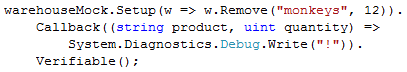 Refactoring
MOQ und Refactoring
Neueinführung Rückgabewert bei Methodenaufruf wird nicht durch den Compiler erkannt (auch nicht mit Resharper) [Setup ... Returns] -> Laufzeitfehler

Wichtig: schlecht sind Situationen, bei denen die durch das Refactoring verursachten Fehler im Code nicht zur Kompilierzeit, sondern zur Laufzeit auftreten!
Tips und Tricks
Ableitung von Mock<IYourInterface>
Dort Expectations für alle Mocks dieser Schnittstelle zentral definieren (DRY) 
Komfortmethoden im Umfeld der Klasse / Mocks im Umfeld dieser Klasse
Gut für Stubs zu gebrauchen
Tips und Tricks
AutoProperties
SetupAllProperties versieht ein Mock-Objekt mit der Fähigkeit, alle Properties automatisch zu implementieren.Das Objekt merkt sich den zuletzt gesetzten Wert und gibt diesen zurück (siehe auch SetupProperty)
Gut für Stubs zu gebrauchen
Tips und Tricks
Ableitung von MockFactory
Eingriff in die Mock-Erzeugung für bestimmte Schnittstellen (Create<T>)
Tips und Tricks
Mächtig, aber architektonisch mit Vorsichtzu genießen:
Callback-Methode (wird bei erfüllter Expectation aufgerufen) als Schweizer Taschenmesser
hier können Assertions untergebracht werden(zum Beispiel um Reihenfolge von Aufrufen zu prüfen)
Lokale Variablen in der Test-Methode können als State eines Mocks verwendet werden
sozusagen ein Inline-Stub
Fragen
Was bietet die MOQ für .NET 4.0 (Beta) bezüglich neuer Sprachfeatures wie optionaler Parameter?